ClaseMúsica 5°to básico
Profesor:  Luis Osorio
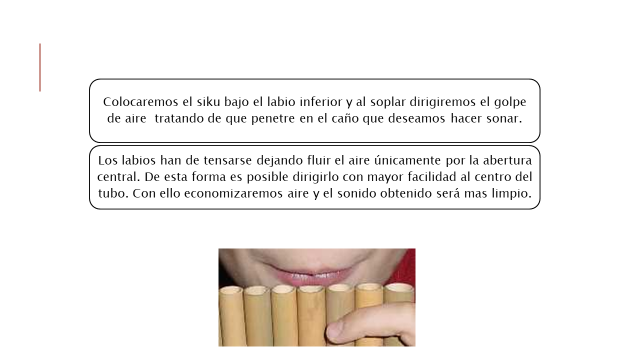 Link que pueden  ayudar para la construcción de la zampoña:
https://www.youtube.com/watch?v=WyFOc8oi0iQ
https://www.youtube.com/watch?v=FUNuJZCWH78